PROGRAM LATIHAN PERSIJILAN TUNGGAL
PROGRAM PERSIJILAN TAHAP TUNGGAL (SINGLE TIER)
Pentauliahan yang melibatkan kombinasi beberapa tahap dalam bidang yang sama.

PB hendaklah mematuhi tempoh latihan yang ditetapkan kecuali mendapat kelulusan Ketua Pengarah Pembangunan Kemahiran(KPPK).
TEMPOH LATIHAN PROGRAM PERSIJILAN TAHAP TUNGGAL  (SINGLE TIER)
Tempoh latihan adalah merujuk kepada tempoh latihan minimum yang ditetapkan dalam panduan yang sedang berkuatkuasa serta

Bagi NOSS format baharu, hendaklah memenuhi tempoh latihan yang dinyatakan dalam NOSS tersebut.

Pelaksanaan dan tempoh latihan adalah seperti jadual berikut:
PELAKSANAAN & TEMPOH LATIHAN
KATEGORI PROGRAM PERSIJILAN TUNGGAL
SINGLE-TIER SKM (TAHAP 3)
KUMPULAN A1
SKM TAHAP 3
KUMPULAN A2
SINGLE-TIER  DKM (TAHAP 4)
KUMPULAN B1
KUMPULAN B2
DKM
KUMPULAN B3
SINGLE-TIER  DLKM (TAHAP 5)
KUMPULAN C1
DLKM
KUMPULAN C2
KOMPONEN PENILAIAN MENGIKUT TAHAP
KOMPONEN PENILAIAN PERSIJILAN TAHAP TUNGGAL – SINGLE TIER
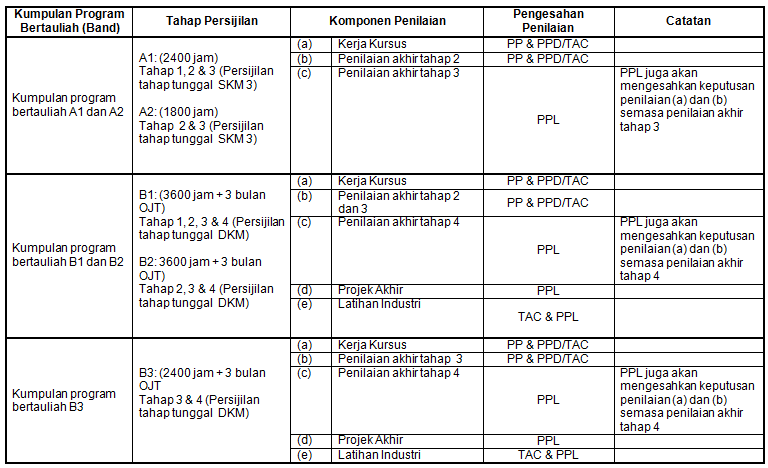 KOMPONEN PENILAIAN PERSIJILAN 
TAHAP TUNGGAL – SINGLE TIER
KOMPONEN PENILAIAN PERSIJILAN TAHAP TUNGGAL – SINGLE TIER
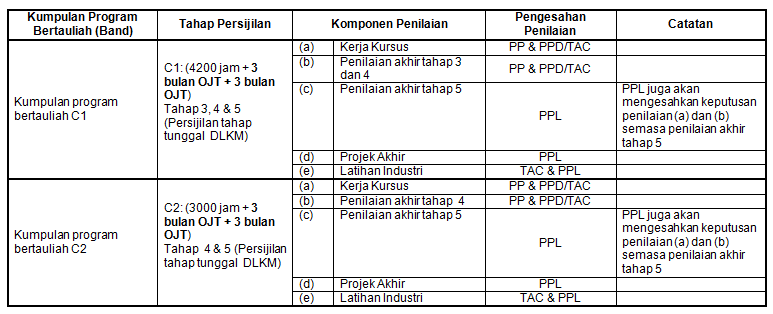 PELAKSANAAN PENILAIAN PERSIJILAN TAHAP TUNGGAL – SINGLE TIER
KAEDAH PENGREKODAN PORTFOLIO PELATIH
BORANG PENILAIAN PRESTASI NCS-CORE ABILITY (JPK/CA/01) TAHAP 1 & 2
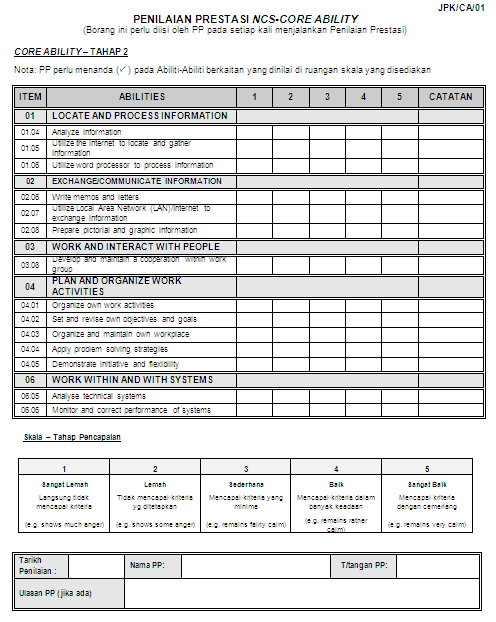 BORANG PENILAIAN PRESTASI NCS-CORE ABILITY (JPK/CA/01) TAHAP 3 & 4
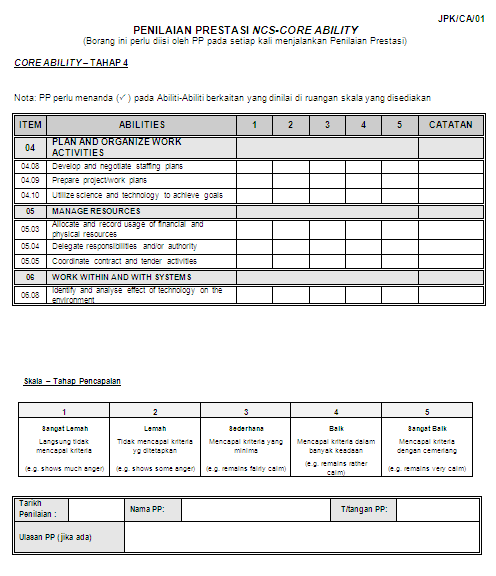 BORANG PERMOHONAN PERSIJILAN
Bagi pelajar program Persijilan Tunggal bermula sesi Julai 2012 sehingga Julai 2013 untuk program SIJIL, pengrekodan keputusan penilaian akhir menggunakan: 

Borang Permohonan Pengeluaran Sijil Tahap 1  JPK/P4(T1003) – T1 @ JPK/P5(t1003)- NOSS BARU
Borang Permohonan Pengeluaran Sijil Tahap 2 dan 3
   JPK/P4(T1003) – T2T3 @ JPK/P5(t1003)- NOSS BARU
Borang Permohonan Pengeluaran Sijil Tahap 4 dan 5 
 JPK/P4(T1003) – T4T5 @ JPK/P5(t1003)- NOSS BARU

Mulai kumpulan pelajar kemasukan Sesi Januari 2014, pengrekodan keputusan penilaian akhir menggunakan borang JPK/P5(T1003)-SINGLE TIER
BORANG PERMOHONAN PERSIJILAN
Bagi pelajar program Persijilan Tunggal bermula sesi Julai 2012 sehingga Julai 2013 untuk program DIPLOMA, pengrekodan keputusan penilaian akhir menggunakan: 

Borang Permohonan Pengeluaran Sijil Tahap 1  JPK/P4(T1003) – T1 @ JPK/P5(t1003)- NOSS BARU
Borang Permohonan Pengeluaran Sijil Tahap 2 dan 3
   JPK/P (T1003) – T2T3 @ JPK/P5(t1003)- NOSS BARU
Borang Permohonan Pengeluaran Sijil Tahap 4 dan 5 
   JPK/P4 (T1003) – T4T5 @ JPK/P5(t1003)- NOSS BARU

Mulai Sesi Julai 2014, pengrekodan keputusan penilaian akhir menggunakan borang JPK/P5(T1003)-SINGLE TIER
PERMOHONAN PERSIJIAN KEMAHIRAN MALAYSIA
Institut menghantar dokumen persijilan mengikut tahap yang didaftarkan sahaja. 

Sekiranya pelajar tidak layak mendapat persijilan bagi tahap yang didaftarkan, institut perlu menghantar dokumen persijilan bagi tahap yang tertinggi yang dicapai oleh pelajar. (Bagi kumpulan pelajar yang tidak menggunakan dokumen persijilan JPK/P5(T1003)-SINGLE TIER)

Pengesahan verifikasi oleh PPL bagi program persijilan adalah mengikut kumpulan semasa didaftarkan. Tidak perlu verifikasi berasingan bagi pelajar yang mendapat tahap yang lebih rendah.
PERMOHONAN PERSIJIAN KEMAHIRAN MALAYSIA
Institut perlu mendapat pentauliahan program bagi setiap tahap untuk membolehkan pelajar mendapat sijil bagi tahap yang terendah. 

PN akan menjalankan verifikasi untuk tahap-tahap yang terendah dengan menyemak portfolio dan mengesahkan borang Audit Ketrampilan (SPC.07).
SEKIAN…
TERIMA KASIH